VARIABILIDADE DE DADOS DE COMPOSIÇÃO DE ALIMENTOS ENTRE DIFERENTES BANCOS DE DADOS
UNIVERSIDADE DE SÃO PAULO
FBA0201 – BROMATOLOGIA BÁSICA
Amanda Sanches - 9876741
Giovanna Oliveira - 9830058
Isabela Dall'acqua - 9852887
Laura Moreno - 9830020
Victória Rolim - 9830103
ASSUNTOS ABORDADOS
INTRODUÇÃO
VARIABILIDADE DE DADOS
QUALIDADE DE DADOS
TBCA
CONSIDERAÇÕES FINAIS
CONCLUSÃO
INTRODUÇÃO
BANCO DE DADOS:
representar a real composição dos alimentos da região
ser obtidos por meio de um método de análise confiável e apropriado
não omitir detalhes analíticos

VARIABILIDADE:
não deve ser tratada como erro
VARIABILIDADE DE DADOS
VARIAÇÕES NATURAIS:
diferenças entre espécies
solo e clima
safra e produção
VARIAÇÕES ADICIONAIS:
armazenamento
processamento
manufatura
Critérios utilizados para avaliação e comparação de diferentes tabelas
VARIABILIDADE DE DADOS
PLANO DE AMOSTRAGEM:
adequado e representativo
número de amostras
cálculo mais preciso da média
TRATAMENTO DADO ÀS AMOSTRAS:
 assegurar estabilidade dos nutrientes
tempo de estocagem
 processamento
homogeneização
controle de umidade
MISTURA DE ALIMENTOS
VARIABILIDADE DE DADOS
ESTIMATIVA DE CARBOIDRATOS PELO MÉTODO DA DIFERENÇA:
 descontar de 100 valores de umidade, cinzas, lipídios e proteínas  obter valor total de carboidratos
valor não é absoluto: valor de fibras incluído	
Qualquer aspecto que possa provocar dispersão dos resultados deve ser considerado e descrito
Ideal: diferentes carboidratos serem analisados por métodos específicos para cada tipo
VARIABILIDADE DE DADOS
ANÁLISE DE CARNES
proporção: carne magra e gorda
gordura visível consumida ou não 
parte comestível vs. não comestível 
cortes de carne variam entre regiões 

Ideal: analisar ou calcular valor nutricional combinando carne magra e gordura. Cuidado ao copiar valores nutricionais de outras fontes 
Pesquisa: usar figuras e perguntar sobre o consumo da gordura visível
VARIABILIDADE DE DADOS
ANÁLISE DE FRUTAS E HORTALIÇAS

variação principalmente em função de fatores naturais e armazenamento 
parte não comestível depende do consumidor e variedade
micronutrientes dependem da cor e grau de amadurecimento 
grande variação no peso e nas partes comestíveis

Ideal: boa amostragem, 
Inserção na TBCA: mencionar peso e dimensão (cm)
VARIABILIDADE DE DADOS
VARIAÇÕES NA ANÁLISE DE CEREAIS 
pouca variação natural, exceto proteína 
fortificação de cereais específica de cada país 

Ideal: analisar valor nutricional, cuidado ao copiar valor nutricional de outras tabelas para cereais, especialmente EUA;
Solução para pesquisas: questionar sobre fortificação
Cereais que foram transformados a partir de arroz , de milho ou de trigo são muitas vezes carente de nutrientes importantes , por isso, quando os nutrientes são adicionados a esses cereais , elas são consideradas " fortificado . "
VARIABILIDADE DE DADOS
VARIAÇÕES NA ANÁLISE DE LEITE E DERIVADOS 

variação principalmente em gordura e vitaminas lipossolúveis, em leite e derivados 
fortificação 
em derivados, diferentes quantidades de açúcar 

Ideal: analisar ou calcular em base seca com e sem gordura, incluir marcas
VARIABILIDADE DE DADOS
ANÁLISE DE ALIMENTOS PROCESSADOS 

grandes variações, até para o mesmo tipo de produto. Ex: margarina 
fortificação
consumo crescente 

Ideal: tentar incluir marcas dos produtos (conteúdo de gordura e açúcar)
Dificuldades: impossível cobrir todos os alimentos na TBCA
 Crescente exigência dos usuários por marcas e alimentos conforme consumidos (não só crus)
VARIABILIDADE DE DADOS
ANÁLISE DE PREPARAÇÕES CULINÁRIAS 

grandes variações na preparação e ingredientes 
alimentos fritos absorvem gordura e diferentes gorduras têm diferentes composições de ácidos graxos 

Ideal: incluir pratos 
Ingredientes da receita e modo de cozinhar; 
frito e com que óleo/gordura
O que fazer quando faltam valores de nutrientes?
Não usar zero para valores faltantes. Calcular ou estimar valor nutricional faltante.
QUALIDADE DE DADOS
Definir programa de avaliação de qualidade – Brasil, fibra alimentar
O sistema, os produtos e seus resultados são complexos – documentação completa
Análise de FA:
enzímicogravimétrico
não-enzímicogravimétrico
enzímico-químico
número de amostras, plano de amostragem, método e controle de qualidade analíticos
QUALIDADE DE DADOS
RECOMENDAÇÕES
Estabelecer critérios para a comparação de dados de composição de alimento – não usar termos genéricos
Conhecer os valores dos demais componentes para realizar as conversões corretamente
Utilizar o mesmo fator de conversão para comparar tabelas diferentes
Implantar normas de procedimento para cada cálculo
QUALIDADE DE DADOS
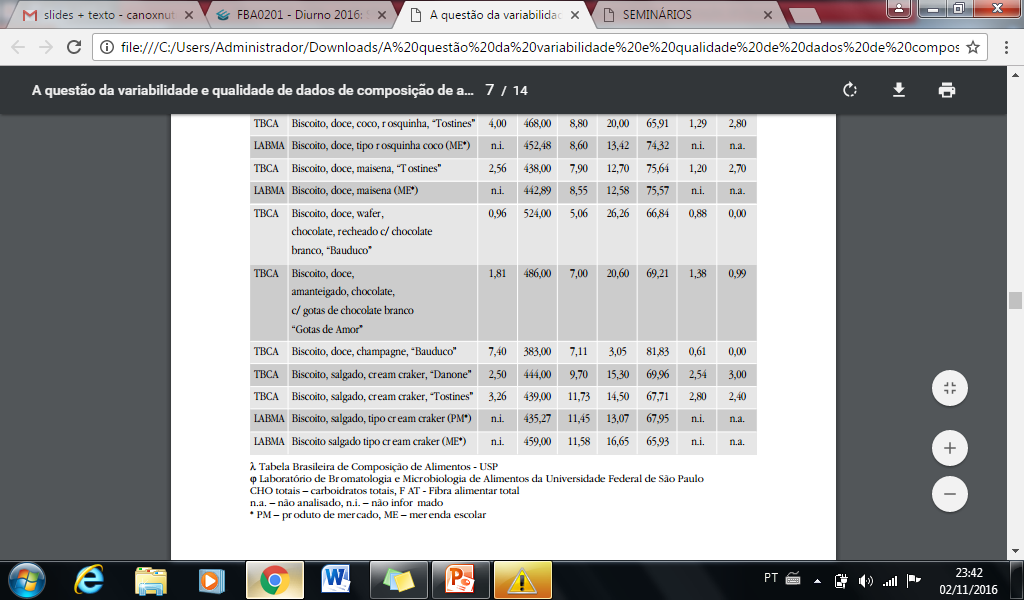 Biscoitos de formulações diferentes
QUALIDADE DE DADOS
FIBRA ALIMENTAR
cardápio teórico X programa de computador	
	
FEIJÃO
variações devido a variedade, armazenamento, preparo, proporção grão/caldo

FRANGO
ave inteira X pedaços cortados
produto congelado X resfriado
QUALIDADE DE DADOS
MERENDA ESCOLAR
merenda escolar X alimentos comerciais
TBCA
superestima dados de carboidratos e subestima teores de proteínas, lipídios e valor energético
critérios pouco objetivos
necessidade do profissional
TBCA
Levantamento de informações de 1700 alimentos
Banco de dados TBCA-USP
Diferenciação dos alimentos crus dos preparados
A TACO contém dados corretos, porém a TBCA é mais completa
TBCA
Há diferentes definições de macronutrientes e fatores de conversão para cada tabela
A realidade dos países também interfere nos dados
O LATINFOODS tem como objetivo ampliar a base de dados locais com informações confiáveis
CONSIDERAÇÕES FINAIS
Determinado número de amostras analisadas
Variações são normais
safra, variedade, fatores ambientais, produção, formulação entre outros 
Adoção de critérios objetivos e adequados 
Observar a similaridade real entre os produtos, a adequação e cuidados no desenvolvimento dos métodos 
A disponibilidade de todos os dados de nutrientes e fatores para cálculos e conversões.
CONCLUSÃO
Influências dos aspectos dos alimentos nas análises
Considerar a região na qual o alimento será consumido ou vendido para que os valores da tabela nutricional sejam os mais verossimilhantes possíveis. 
Cautela  
Mínima diferença reflete na tabela de composição final
As variações são comuns
Os nutricionistas 
planejamento alimentar
tabela de composição de alimentos para adequarem às necessidades do público alvo
os analistas devem trazer o máximo de detalhes sobre a análise para que as informações sejam confiáveis, tendo, o nutricionista, boas ferramentas para exercer sua atividade
REFERÊNCIAS
MENEZES, E.W.; GIUNTINI, E.B.; LAJOLO, F.M. A questão da variabilidade e qualidade de dados de composição de alimentos. Nutrire Revista da Sociedade Brasileira de Alimentação e Nutrição, v. 26, p. 63-76, 2003. 

GIUNTINI, E.B. Tabela Brasileira de Composição de Alimentos TBCA-USP: 2001-2004. Tese Doutorado, PRONUT, FCF/FSP/FEA, 2005 (p.79-87)

FAO, Ruth Charrondiere. Uso de dados de composição de alimentos. 32 slides, color. Disponível em: <http://www.fao.org/fileadmin/templates/food_composition/documents/Portuguese_presentations_Food_Comp_Study_Guide/uses_of_food_composition_data-final.pdf>. Acesso em: 24 out. 2016.